Head Lice
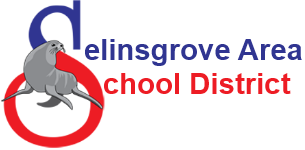 Selinsgrove School District
Following recommendations from the American Academy of Pediatrics, our district does not have a “No Nit Policy”
Your child doesn’t have to miss school days 
They should be treated at home and continue going to school as normal
The school nurse can recheck them at school to make sure treatment is effective if you wish
Here’s the Facts
Head lice is a parasitic insect 
They feed on human blood and live close to the scalp 
They do not spread disease 
About 6 million to 12 million people in the US get head lice each year
Most common in ages 3-11
More Facts
Being spread through objects (clothing, hats, scarves, combs, brushes, towels) is NOT common
 Being clean/dirty has nothing to do with getting head lice
Head lice can only crawl… they CANNOT hop, jump, or fly 
Head lice is typically spread by direct head-to-head contact
What does it look like?
Three forms: the egg (nit), the nymph, the adult
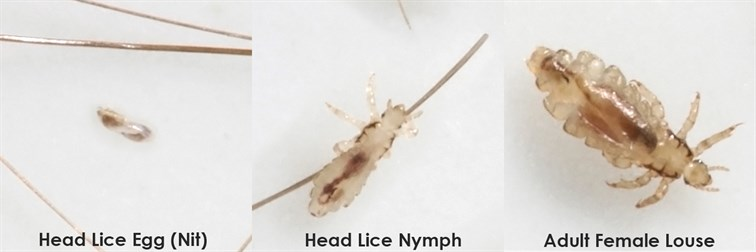 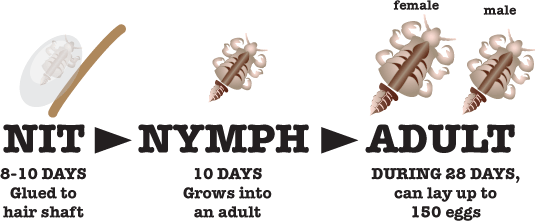 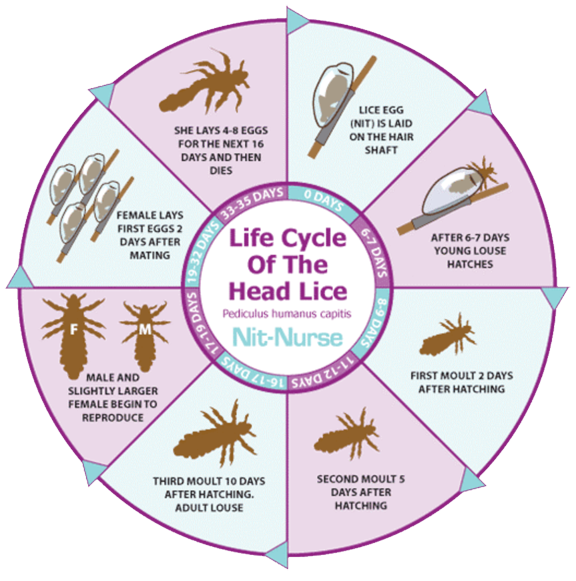 Where Should You Look?
Most commonly found on scalp
Behind the ears 
Neckline at the back of the head
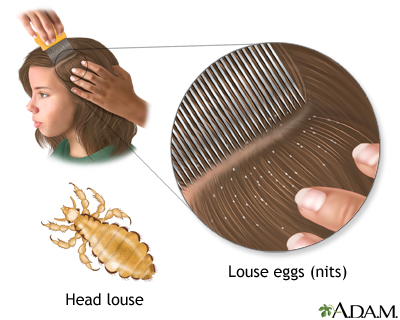 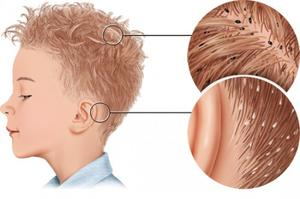 Signs/Symptoms
Tickling feeling of something moving in hair
Itching (caused by allergic reaction to the bites of the lice)
Irritable/problems sleeping (lice are more active in the dark)
Sores on the head from scratching
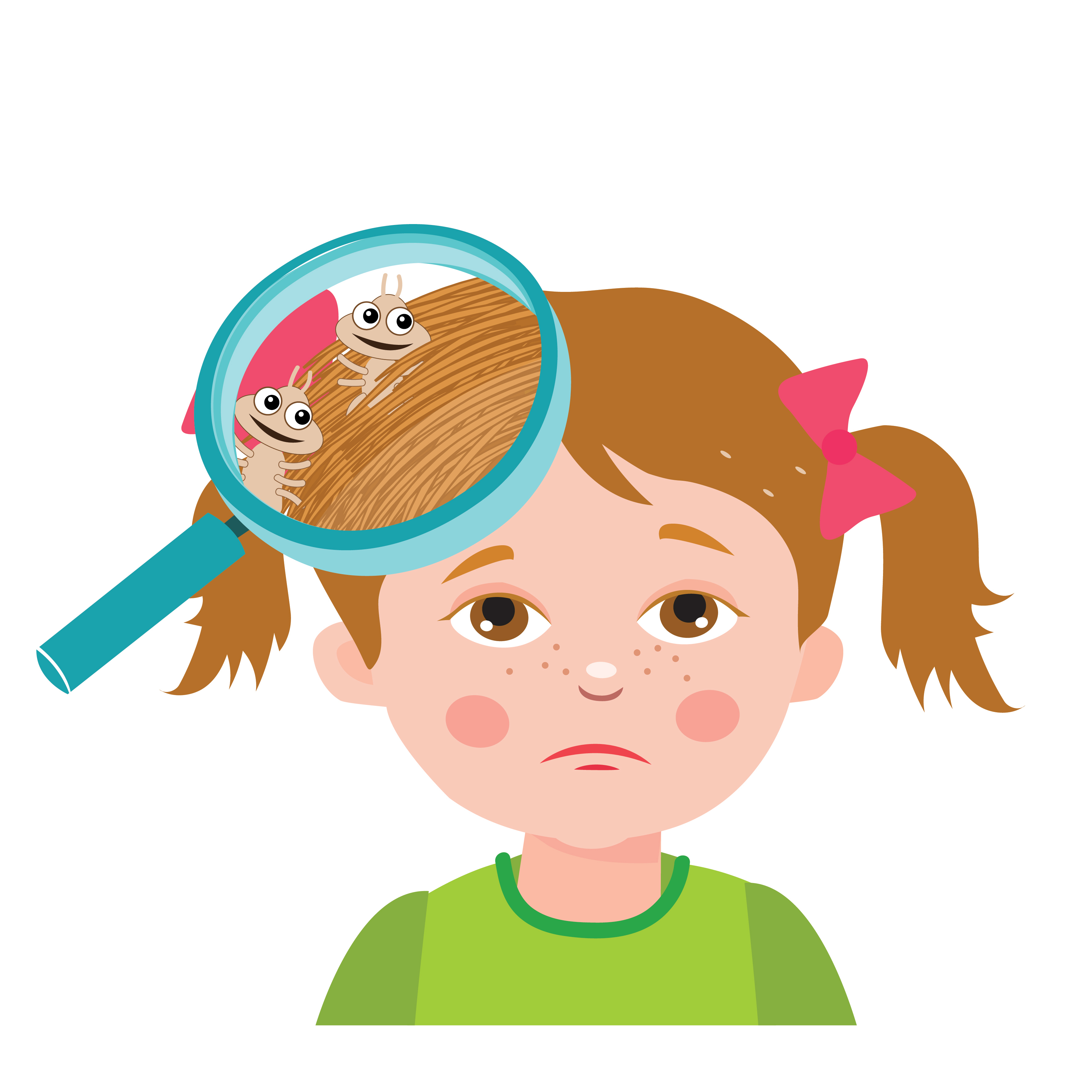 Treatment Basics
Over the counter or prescription medication only!
All household members should be checked 
Retreatment before new eggs are produced (7-9 days after first treatment depending on which medication is used)
Follow directions on medication box or printed label for how to use specific product
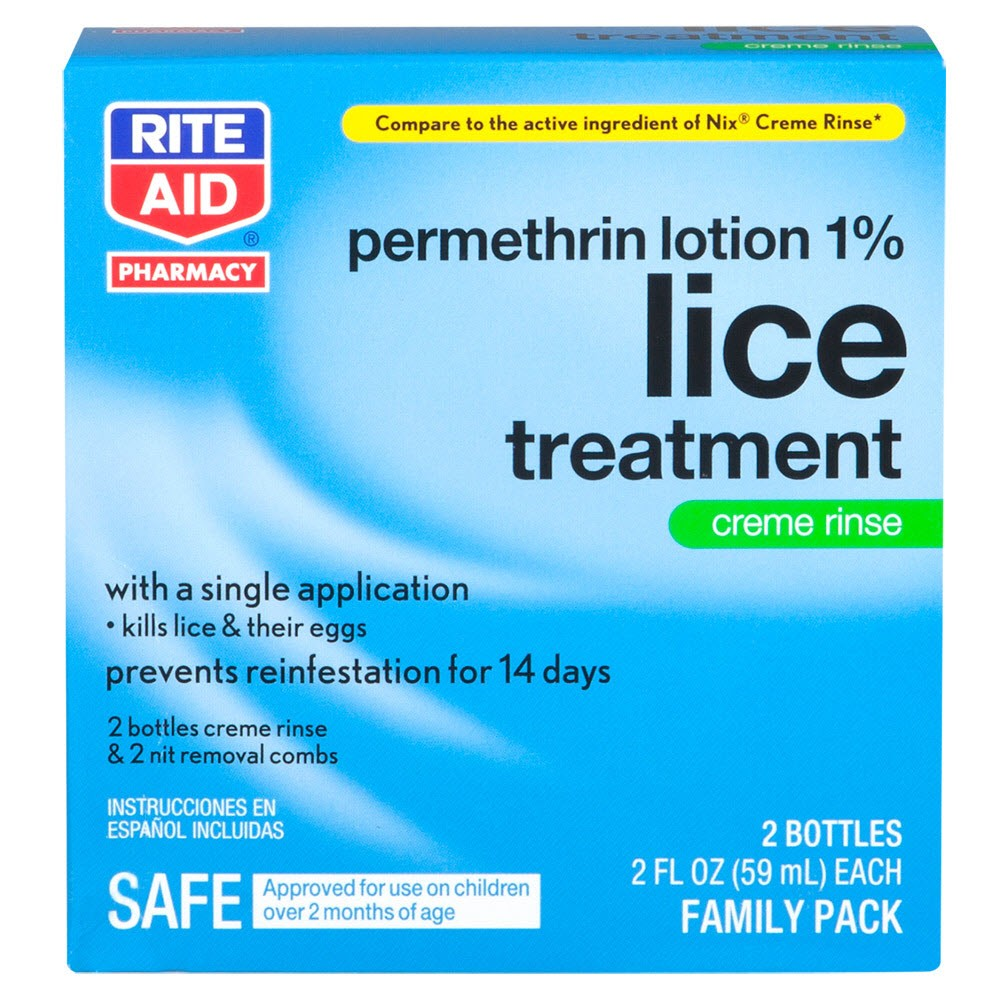 Treating Your Child
Remove clothing that could become wet/stained before treatment 
Apply treatment according to medication instructions on box or printed label 
Look at how long the medication should stay in the hair before rinsing and how it should be rinsed 
Warning: do not use conditioner before lice treatment. Do not re-wash hair for 1-2 days after medicine is removed
Treating Your Child
Have child put on clean clothing after treatment
Do not retreat if the lice are still there but moving slower. Some treatments take longer than others 
Comb dead and remaining live lice using a fine-toothed nit comb
If after 8-12 hours, the lice are still alive and active, call provider FIRST before retreating. You may need a different medication.
Continue to use nit comb to remove nits for 2-3 weeks after treatment
Treating Your Child
Do not use extra amounts of medication unless told by your doctor
Always get your doctors advice first if a treatment appears to not be working 
Do not use different medications at the same time unless told by your doctor to do so
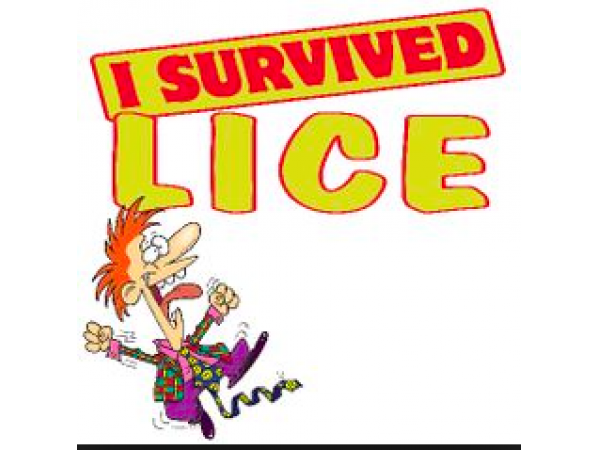 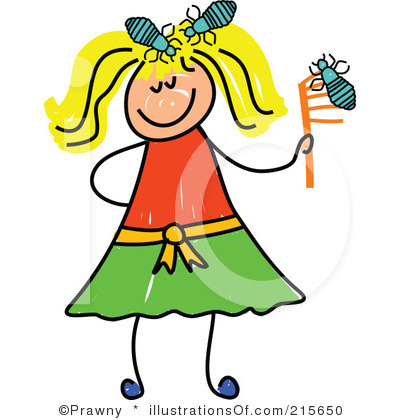 Over-the-Counter Medications
Pyrethrins Brand: A-200, Pronto, R&C, Triple X, RID 
Permethrin lotion (1%) Brand: Nix
*Approved by US FDA
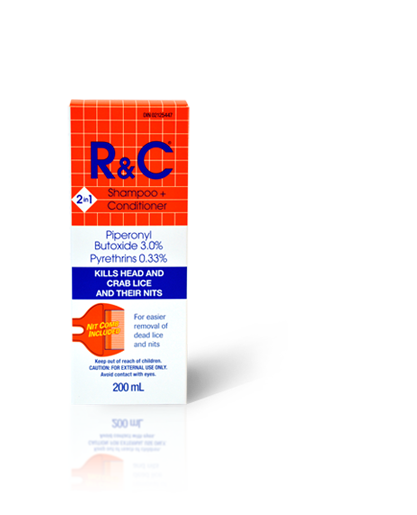 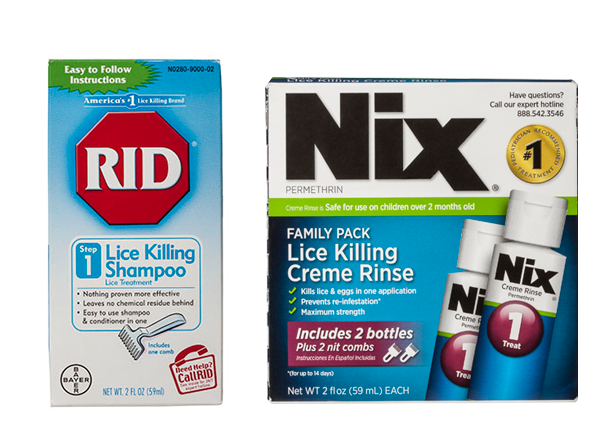 Prescription Medications
Benzyl alcohol lotion (5%) Brand: Ulesfia lotion
Ivermectin lotion (0.5%) Brand: Sklice 
Spinosad topical suspension (0.9%) Brand: Natroba



*Approved by US FDA
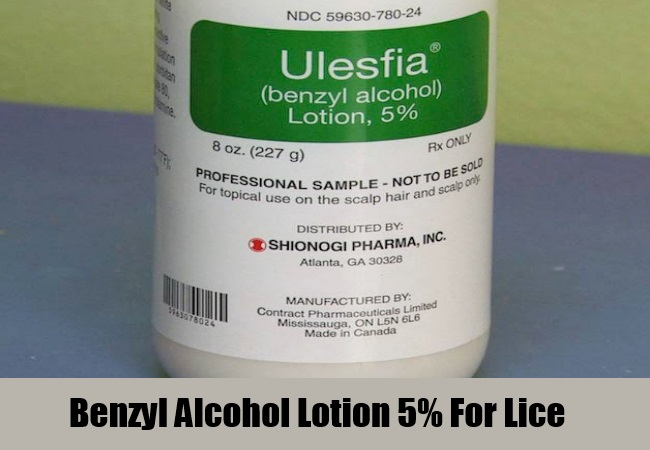 Cleaning Your Home
You don’t have to spend a lot of time and money on cleaning your home
Lice survive off the human scalp for less than 1-2 days so your home will be fine
Machine wash and dry clothing, bed linens, and other infested items at 130 degrees F and hot heat drying cycle 
Can seal items in plastic bag for two 		weeks if not washable
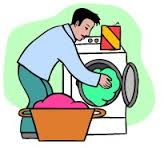 Cleaning Your Home
Vacuum floor and furniture… head lice do not survive for more than 1-2 days so don’t worry too much about this 
Do not use fumigant sprays- these can be toxic if inhaled or absorbed into the skin 
Soak combs/brushes in hot water 			(130 degrees F) for 5-10 min
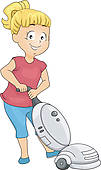 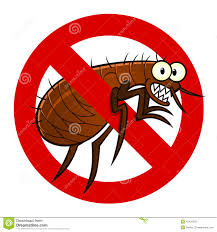 References
https://www.ndhealth.gov/head-lice/publications/myths_and_facts.pdf
https://www.cdc.gov/parasites/lice/head/treatment.html
https://www.cdc.gov/parasites/lice/head/parents.html
https://www.cdc.gov/parasites/lice/head/gen_info/faqs.html